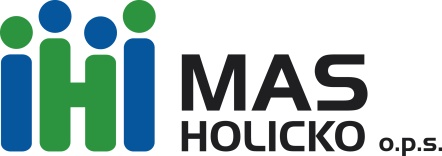 Dotace pro MŠ a ZŠ přes ŠABLONY
MěÚ Holice, 27. 6. 2016
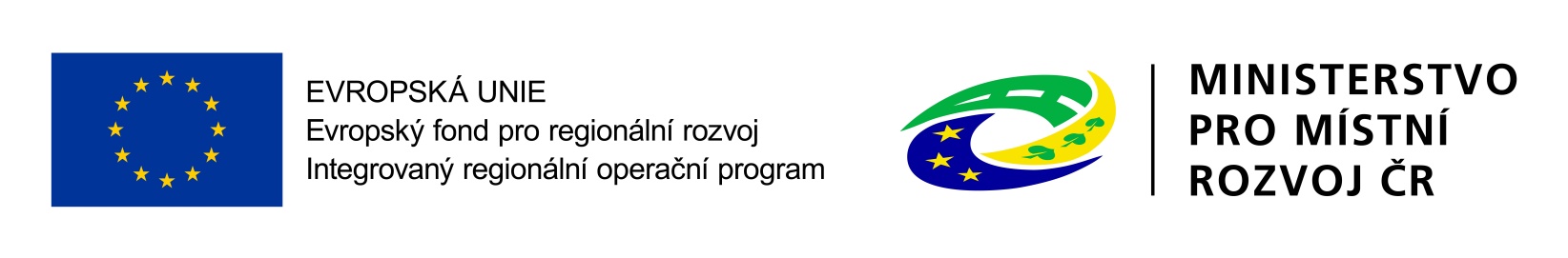 Základní informace
Operační program: OP VVV
Číslo výzvy: 02_16_022 – pro méně rozvinuté regiony
Druh výzvy: průběžná
Alokace: 4,5 mld. Kč

1 subjekt (IČ) = 1 žádost 
Čerpat mohou všechny MŠ a ZŠ zařazené do RED IZO (ne ZUŠ, DDM, dětské kluby aj.) 
Pro každou školku a školu vyhrazena a rezervována daná částka (viz. další slajdy)
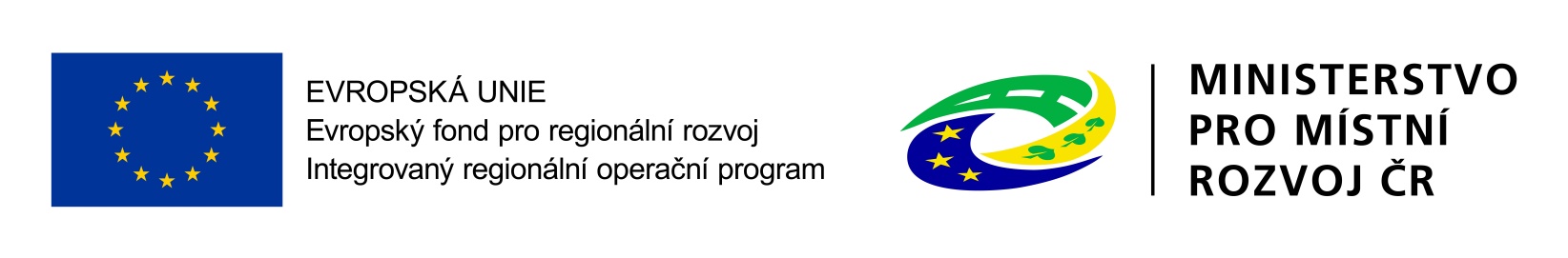 Časový harmonogram
Zveřejnění avíza výzvy: 7.4.2016, 20.5.2016
Vyhlášení výzvy + začátek příjmu žádostí o podporu: 23.6.2016
Ukončení příjmu žádostí o podporu: 30.6.2017
Uznatelnost nákladů: zahájení fyzické realizace nejdříve 1.8.2016, současně ale maximálně 1 měsíc před podáním žádosti o podporu
Délka trvání projektu: 24 měsíců
Nejzazší datum pro ukončení fyzické realizace projektu: 31.8.2019
Udržitelnost: nerelevantní (pouze neinvestiční výdaje)

Druhá vlna šablon: 2018
Třetí vlna šablon: 2020
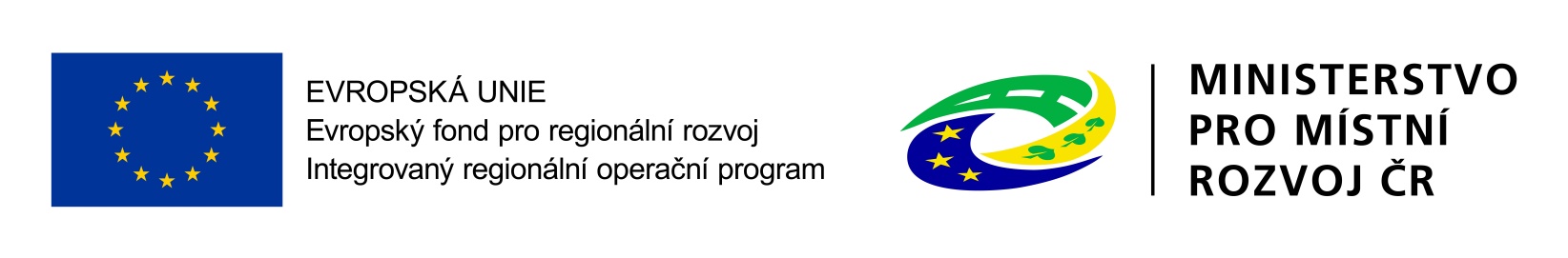 Rozpočet projektu
Minimální výše: 200 000 Kč 
Maximální výše: 200 000 Kč + (počet dětí/žáků školy x 2 200 Kč) 
MŠ+ZŠ pod 1 RED IZem: částka 200 000 Kč počítá 1x za MŠ a 1x za ZŠ celkem tedy 400 000 Kč + (počet dětí/žáků školy x 2 200 Kč) 
Při výběru šablon musí být dodržen poměr MŠ vs. ZŠ 

Počet dětí/žáků školy k 30. 9. 2015, resp. k 30. 9. 2016 bude zveřejněn u vyhlášené výzvy na webových stránkách MŠMT.
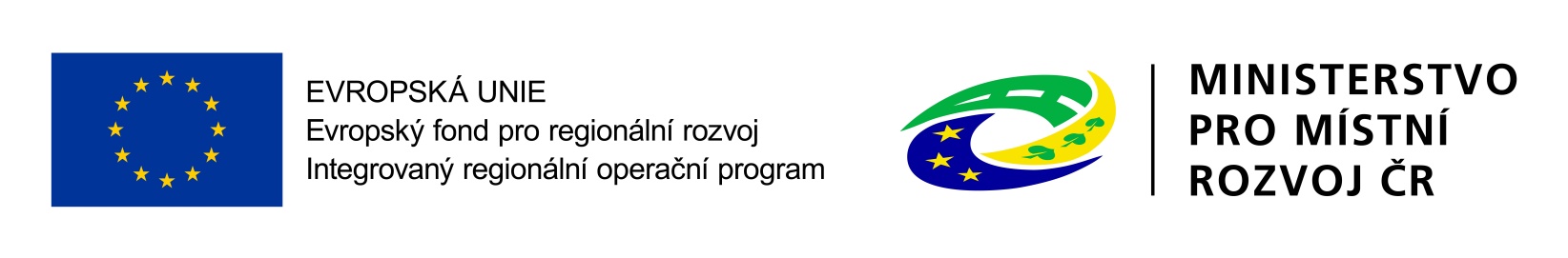 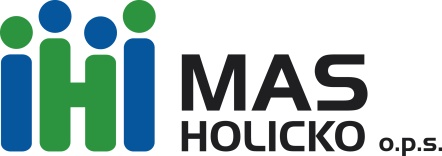 Představení jednotlivých šablon
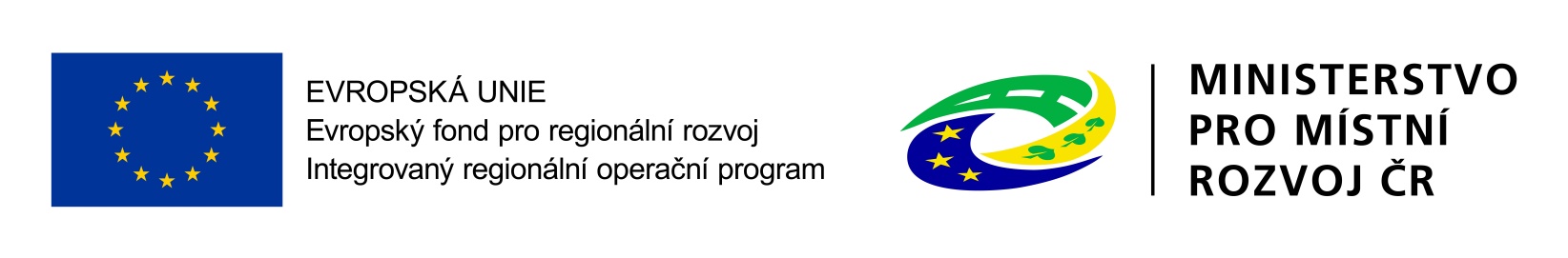 Tematické zaměření šablon
II. Aktivity pro ZŠ
I. Aktivity pro MŠ
Personální podpora MŠ a ZŠ
Osobnostně sociální a profesní rozvoj pedagogů
Extrakurikulární rozvojové aktivity
Usnadňování přechodu dětí z MŠ do ZŠ
Spolupráce s rodiči žáků
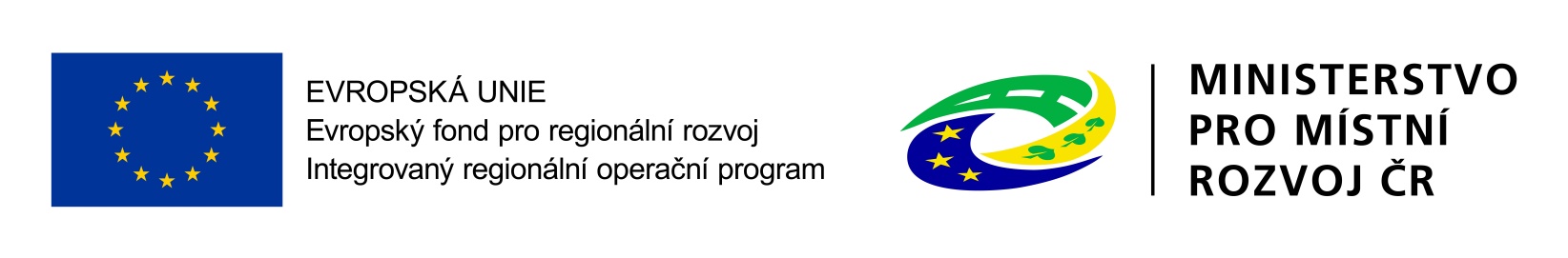 I. Aktivity pro MŠ – PERSONÁLNÍ PODPORA
1.1 Školní asistent
Nepedagogický pracovník, zajišťuje komunikaci mezi školou, rodinou a komunitou, nepedagogická podpora dětí, podpora pedagogovi při administrativní a organizační činnosti
Min. 3 děti ohrožené školním neúspěchem (identifikace je na řediteli školy) 
Výstup šablony: 0,5 úvazku na 1 měsíc (17 510 Kč)
Délka trvání: 12 – 24 měsíců

1.2 Školní speciální pedagog
Pedagogický pracovník, diagnostikuje speciální vzdělávací potřeby žáků a pomáhá vytvářet podmínky pro jejich úspěšnou integraci (tvorba ŠVP a individuálního plánu pro každého žáka se SVP)
Min. 3 děti s potřebou podpůrných opatření 1. stupně podpory / se speciálními vzdělávacími potřebami
Výstup šablony: 0,5 úvazku na 1 měsíc (28 035 Kč)
Délka trvání: 12 – 24 měsíců
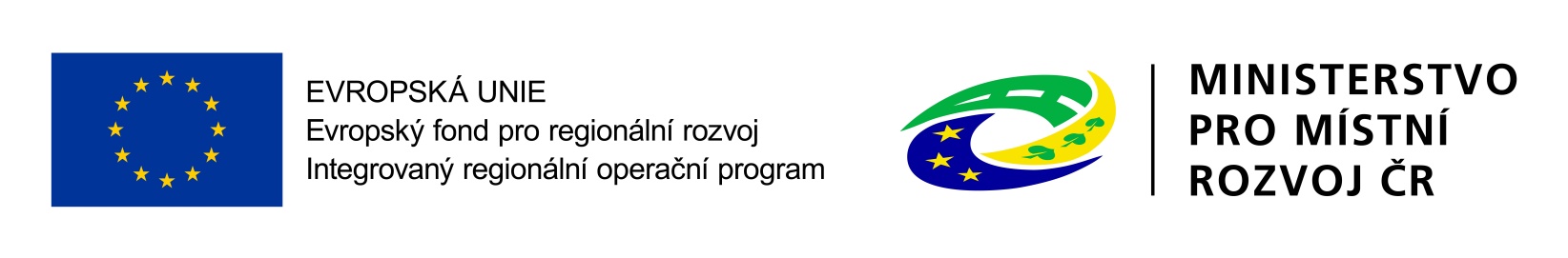 I. Aktivity pro MŠ – PERSONÁLNÍ PODPORA
1.3 Školní psycholog
Pedagogický pracovník, zkoumá klima ve třídách, chování dětí, vytváří diagnostiku, poskytuje konzultace pro pedagogy a rodiče, spolupracuje se zdravotnickými zařízeními
Min. 3 děti s potřebou podpůrných opatření 1. stupně podpory / se speciálními vzdělávacími potřebami
Výstup šablony: 0,5 úvazku na 1 měsíc (28 035 Kč)
Délka trvání: 12 – 24 měsíců

1.4 Sociální pedagog
Nepedagogický pracovník, vytváří propojení mezi školou, rodiči a jinými subjekty (policií, obcí, státním zástupcem, zdravotnickým zařízením)
Min. 3 děti ohrožené školním neúspěchem (identifikace je na řediteli školy)
Výstup šablony: 0,1 úvazku na 1 měsíc (4 695 Kč)
Délka trvání: 12 – 24 měsíců
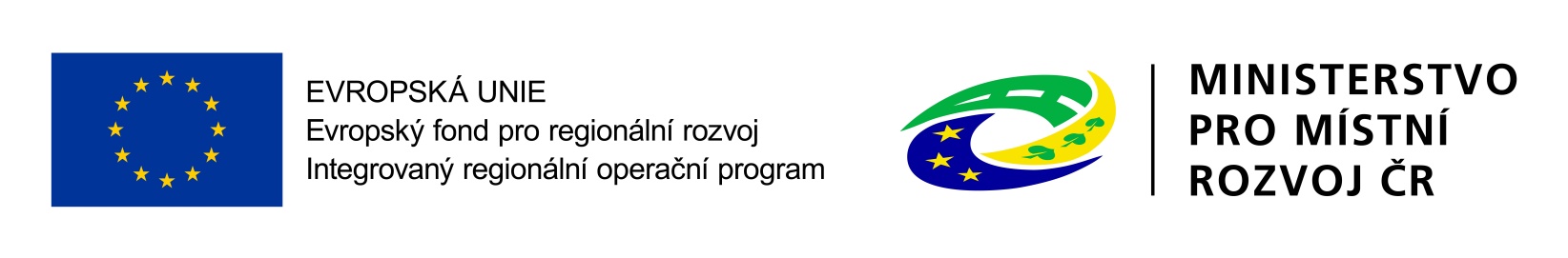 I. Aktivity pro MŠ – PERSONÁLNÍ PODPORA
1.5 Chůva
Nepedagogický pracovník, pomoc pedagogovi s péčí o dvouleté děti
Min. 2 dvouleté děti, které dovrší věku tří let až ve druhém pololetí školního roku
Výstup šablony: 0,5 úvazku na 1 měsíc (16 135 Kč)
Délka trvání: 12 – 24 měsíců
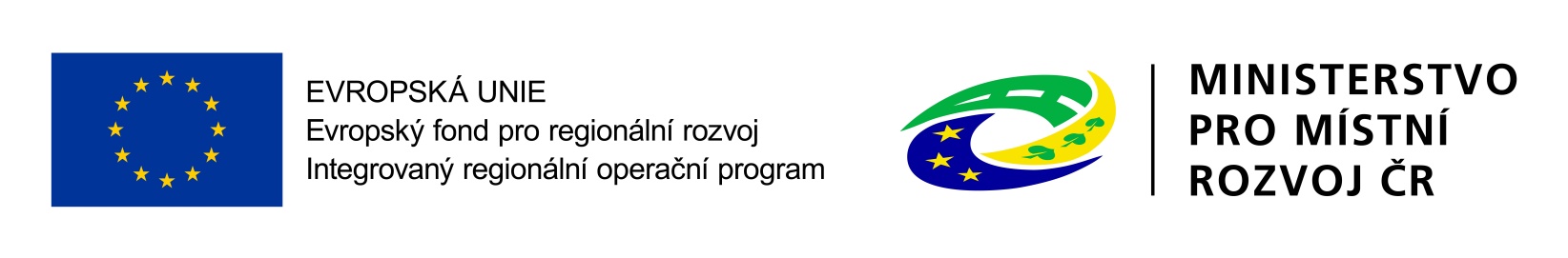 I. Aktivity pro MŠ – OSOBNOSTNĚ SOCIÁLNÍ A PROFESNÍ ROZVOJ PEDAGOGŮ MŠ
2.1 Osobnostně sociální rozvoj předškolních pedagogů MŠ v rozsahu 40 hodin
Akreditovaný vzdělávací program DVPP v celkovém min. rozsahu 40 hod. zaměřený na rozvoj sebepoznání, osobních kvalit, prohloubení komunikativních a kooperativních dovedností, kompetencí pro vzdělávání bez předsudků a rozvoj profesionální sebereflexe 
Musí být 1 kurz (nelze skládat z více kurzů)
Výstup šablony: absolvent vzdělávacího programu (16 680 Kč)

2.2 Osobnostně sociální rozvoj předškolních pedagogů MŠ v rozsahu 16 hodin
Akreditovaný vzdělávací program DVPP v celkovém min. rozsahu 16 hod. 
Zaměření kurzu viz šablona 2.1
Musí být 1 kurz (nelze skládat z více kurzů)
Pozor na bagatelní podporu (1 pedagog musí být podpořen alespoň 24 hodinami)
Výstup šablony: absolvent vzdělávacího programu (6 752 Kč)
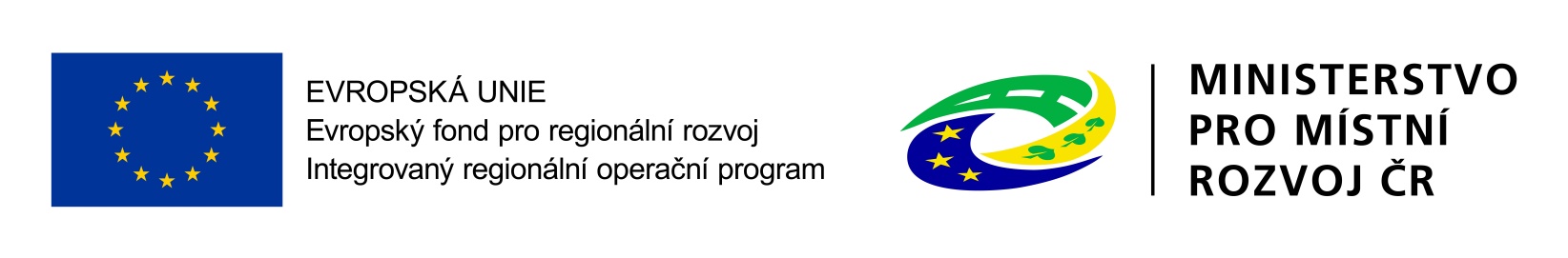 I. Aktivity pro MŠ – OSOBNOSTNĚ SOCIÁLNÍ A PROFESNÍ ROZVOJ PEDAGOGŮ MŠ
2.3 Vzdělávání pedagogických pracovníků MŠ – DVPP v rozsahu 16 hodin – Čtenářská pregramotnost, Matematická pregramotnost, Inkluze
Akreditovaný vzdělávací program DVPP v celkovém min. rozsahu 16 hod. zaměřený na jednu z výše uvedených oblastí
Musí být 1 kurz (nelze skládat z více kurzů)
Pozor na bagatelní podporu (1 pedagog musí být podpořen alespoň 24 hodinami)
Výstup šablony: absolvent vzdělávacího programu (6 752 Kč)

2.4 Specifika práce pedagoga s dvouletými dětmi v MŠ
Vzdělávací program DVPP v celkovém min. rozsahu 24 hod. zaměřený na osobnostně sociální rozvoj dvouletých dětí v MŠ
Musí být 1 kurz (nelze skládat z více kurzů)
Výstup šablony: absolvent vzdělávacího programu (10 128 Kč)
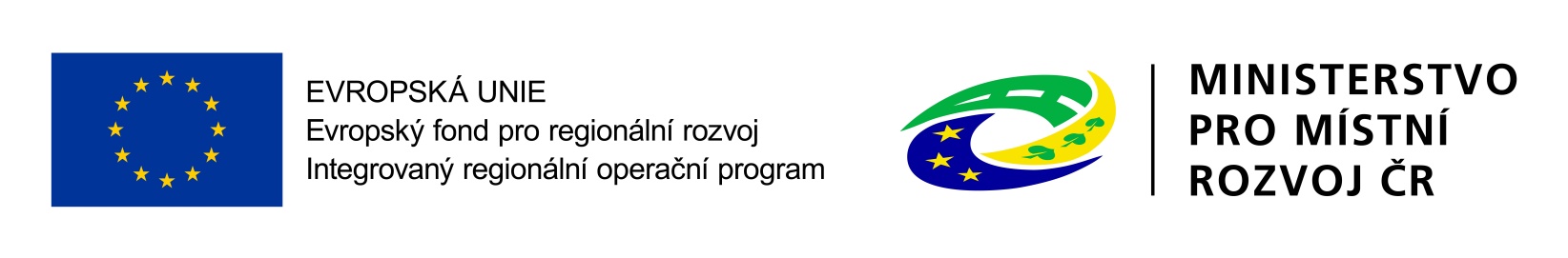 I. Aktivity pro MŠ – OSOBNOSTNĚ SOCIÁLNÍ A PROFESNÍ ROZVOJ PEDAGOGŮ MŠ
2.5 Profesní rozvoj předškolních pedagogů prostřednictvím supervize
Skupinová supervize v celk. rozsahu 20 hod./školní rok + individuální supervize v celk. rozsahu 10 hod./školní rok 
Skupinové supervize se musí účastnit 3 – 8 pedagogů
Pozor na bagatelní podporu (1 pedagog musí být podpořen alespoň 24 hodinami)
Výstup šablony: 30 hod supervizora v MŠ (29 698 Kč)

2.6 Sdílení zkušeností pedagogů z různých škol prostřednictvím vzájemných návštěv (pro MŠ)
8 hod návštěv pedagoga z vysílající školy ve škole hostitelské (min. 2 návštěvy během 10 po sobě jdoucích měsíců) + 8 hod na přípravu návštěv, společnou reflexi a doporučení pro další práci
Pozor na bagatelní podporu (1 pedagog musí být podpořen alespoň 24 hodinami)
Výstup šablony: 2 absolventi (vysílající MŠ + hostitelská MŠ) uceleného bloku vzdělávání, každý v délce 16 hod. (8 492 Kč)
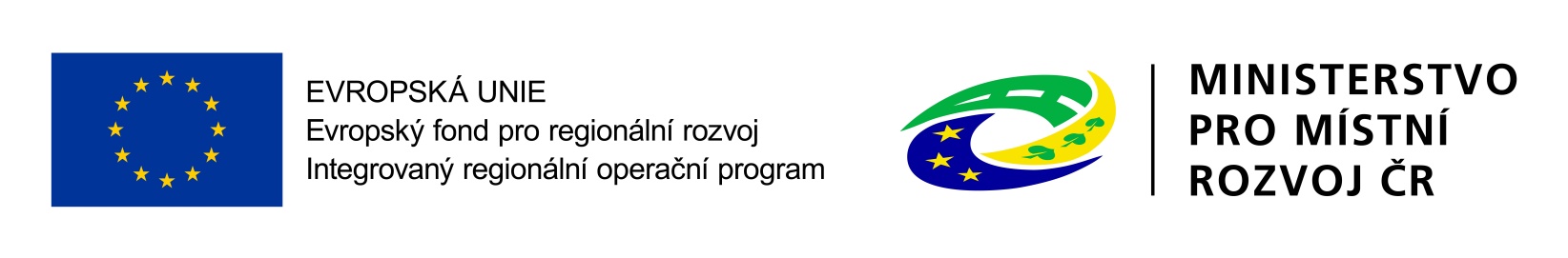 I. Aktivity pro MŠ – USNADŇOVÁNÍ PŘECHODU DĚTÍ Z MŠ DO ZŠ
3.1 Prevence logopedických vad a problémů komunikačních schopností u dětí v MŠ
Akreditovaný vzdělávací program DVPP zaměřený na oblast logopedické prevence u předškolních dětí v celkovém min. rozsahu 60 hod.
Absolvent získá odbornou způsobilost pro výkon činnosti logopedického asistenta v MŠ
Musí být 1 kurz (nelze skládat z více kurzů)
Výstup šablony: absolvent vzdělávacího programu (25 320 Kč)

3.2 Individualizace vzdělávání v MŠ
Akreditovaný vzdělávací program DVPP zaměřený na prohloubení znalostí a dovedností k vedení dětského portfolia v metodách zaměřených na vnitřní diferenciaci a individualizaci v celkovém min. rozsahu 40 hod.
Musí být 1 kurz (nelze skládat z více kurzů)
Výstup šablony: absolvent vzdělávacího programu (16 880 Kč)
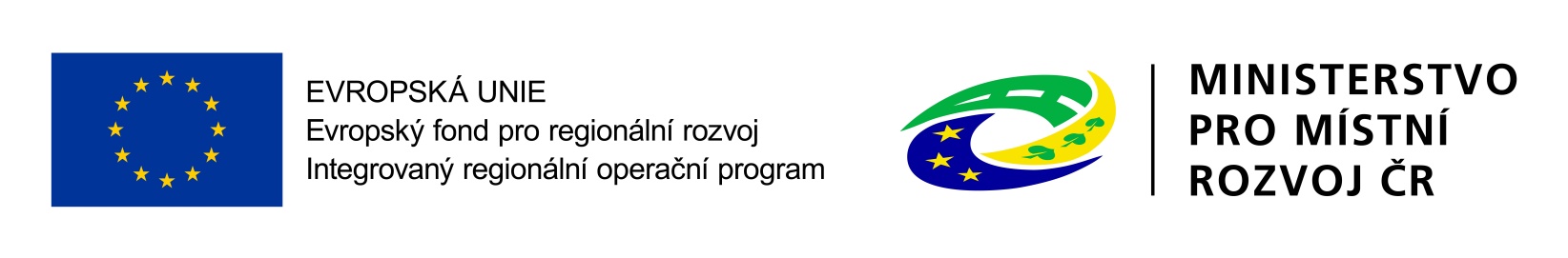 I. Aktivity pro MŠ – USNADŇOVÁNÍ PŘECHODU DĚTÍ Z MŠ DO ZŠ
3.3 Odborně zaměřená tematická setkávání a spolupráce s rodiči dětí v MŠ
12 hod. setkání rodičů v průběhu 10 po sobě jdoucích měsíců (např. 6 setkání po 2 hod.) za účasti externího odborníka (pedagog ZŠ, pracovník pedagogicko-psychologické poradny, psycholog, apod.) na téma týkající se usnadnění přechodu dětí do ZŠ
1 hod = 60 minut
Skupina min. 8 rodičů 
Výstup šablony: realizovaná dvouhodinová setkání v celkovém rozsahu 12 hod. (22 056 Kč)
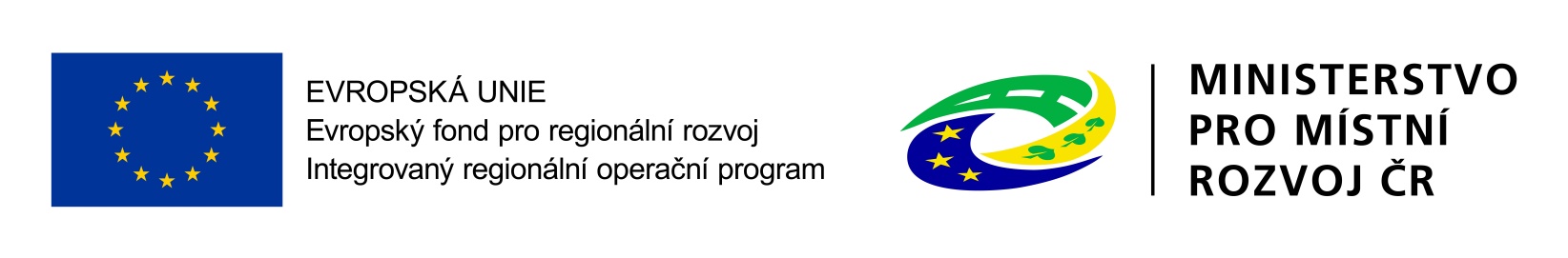 II. Aktivity pro ZŠ – PERSONÁLNÍ PODPORA
1.1 Školní asistent
Nepedagogický pracovník, zajišťuje komunikaci mezi školou, rodinou a komunitou, nepedagogická podpora dětí, podpora pedagogovi při administrativní a organizační činnosti
Min. 3 děti ohrožené školním neúspěchem (identifikace je na řediteli školy)
Výstup šablony: 0,5 úvazku na 1 měsíc (17 510 Kč)
Délka trvání: 12 – 24 měsíců

1.2 Školní speciální pedagog
Pedagogický pracovník, diagnostikuje speciální vzdělávací potřeby žáků a pomáhá vytvářet podmínky pro jejich úspěšnou integraci (tvorba ŠVP a individuálního plánu pro každého žáka se SVP)
Min. 3 děti s potřebou podpůrných opatření 1. stupně podpory / se speciálními vzdělávacími potřebami
Výstup šablony: 0,5 úvazku na 1 měsíc (28 035 Kč)
Délka trvání: 12 – 24 měsíců
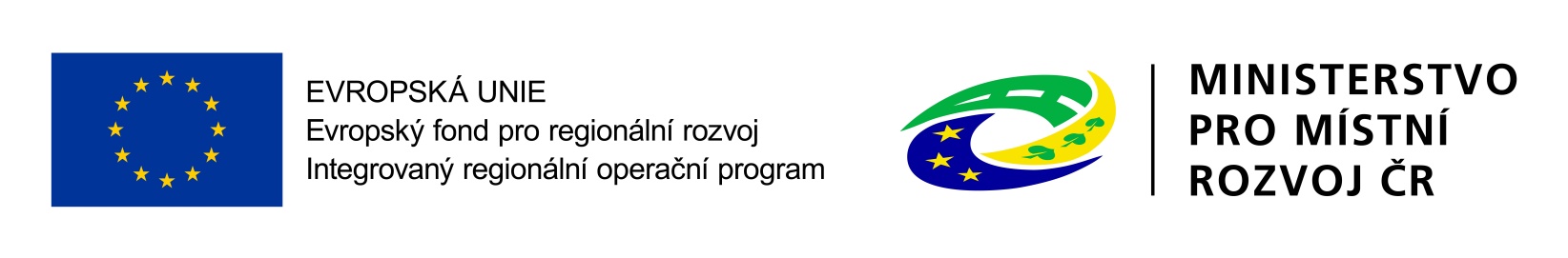 II. Aktivity pro ZŠ – PERSONÁLNÍ PODPORA
1.3 Školní psycholog
Pedagogický pracovník, zkoumá klima ve třídách, chování dětí, vytváří diagnostiku, poskytuje konzultace pro pedagogy a rodiče, spolupracuje se zdravotnickými zařízeními
Min. 3 děti s potřebou podpůrných opatření 1. stupně podpory / se speciálními vzdělávacími potřebami
Výstup šablony: 0,5 úvazku na 1 měsíc (28 035 Kč)
Délka trvání: 12 – 24 měsíců

1.4 Sociální pedagog
Nepedagogický pracovník, vytváří propojení mezi školou, rodiči a jinými subjekty (policií, obcí, státním zástupcem, zdravotnickým zařízením)
Min. 3 děti ohrožené školním neúspěchem (identifikace je na řediteli školy)
Výstup šablony: 0,1 úvazku na 1 měsíc (4 695 Kč)
Délka trvání: 12 – 24 měsíců
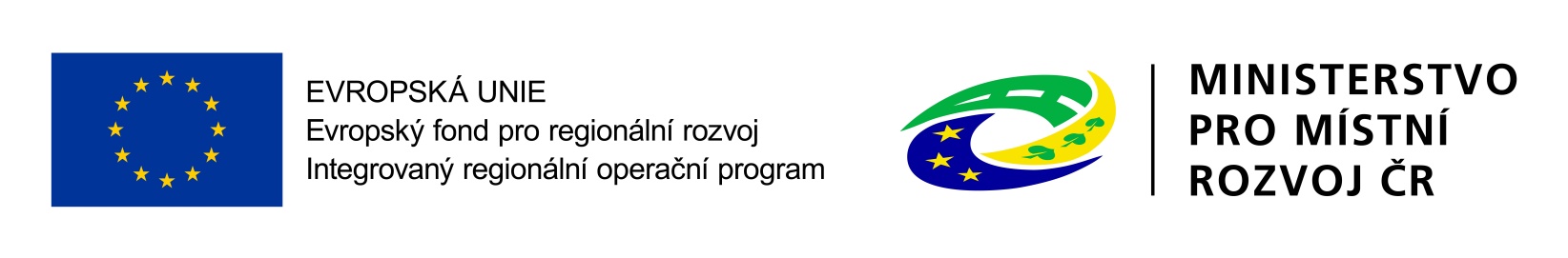 II. Aktivity pro ZŠ – OSOBNOSTNĚ SOCIÁLNÍ A PROFESNÍ ROZVOJ PEDAGOGŮ ZŠ
2.1 Vzdělávání pedagogických pracovníků ZŠ – DVPP v rozsahu 16 hodin – Čtenářská gramotnost, Matematická gramotnost, Cizí jazyky, Inkluze
Akreditovaný vzdělávací program DVPP v celkovém min. rozsahu 16 hod. zaměřený na jednu z výše uvedených oblastí
Musí být 1 kurz (nelze skládat z více kurzů)
Pozor na bagatelní podporu (1 pedagog musí být podpořen alespoň 24 hodinami)
Výstup šablony: absolvent vzdělávacího programu (6 752 Kč)
Kromě tématu inkluze lze využít i pro speciální třídy v ZŠ Holubova

2.2 Vzdělávání pedagogických pracovníků ZŠ – DVPP v rozsahu 32 hodin – Čtenářská gramotnost, Matematická gramotnost, Cizí jazyky, Mentoring
Akreditovaný vzdělávací program DVPP v celkovém min. rozsahu 32 hod. zaměřený na jednu z výše uvedených oblastí
Musí být 1 kurz (nelze skládat z více kurzů)
Výstup šablony: absolvent vzdělávacího programu (13 504 Kč)
Lze využít i pro speciální třídy v ZŠ Holubova
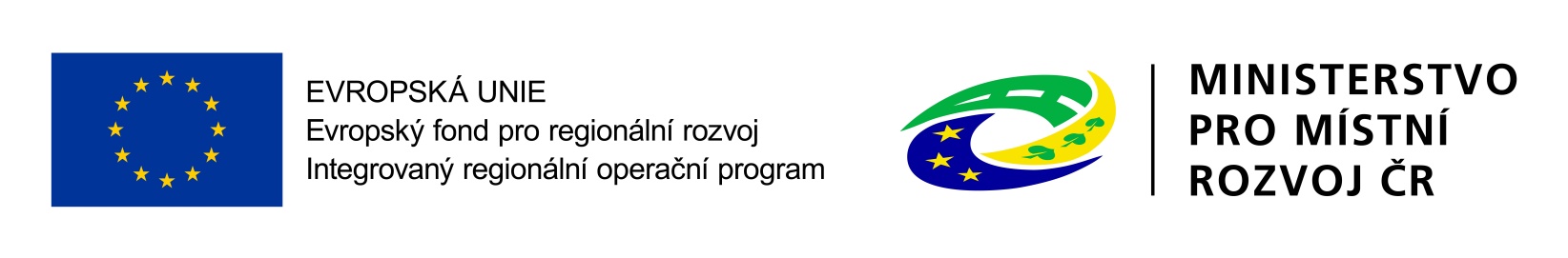 II. Aktivity pro ZŠ – OSOBNOSTNĚ SOCIÁLNÍ A PROFESNÍ ROZVOJ PEDAGOGŮ ZŠ
2.3 Vzdělávání pedagogických pracovníků ZŠ zaměřené na inkluzi – DVPP v rozsahu 32 hodin
Akreditovaný vzdělávací program DVPP v celkovém min. rozsahu 32 hod. zaměřený na inkluzi
Musí být 1 kurz (nelze skládat z více kurzů)
Výstup šablony: absolvent vzdělávacího programu (13 504 Kč)

2.4 Vzdělávání pedagogických pracovníků ZŠ – DVPP v rozsahu 56 hodin – Čtenářská gramotnost, Matematická gramotnost, Cizí jazyky, Mentoring
Akreditovaný vzdělávací program DVPP v celkovém min. rozsahu 56 hod. zaměřený na jednu z výše uvedených oblastí
Musí být 1 kurz (nelze skládat z více kurzů)
Výstup šablony: absolvent vzdělávacího programu (23 632 Kč)
Lze využít i pro speciální třídy v ZŠ Holubova
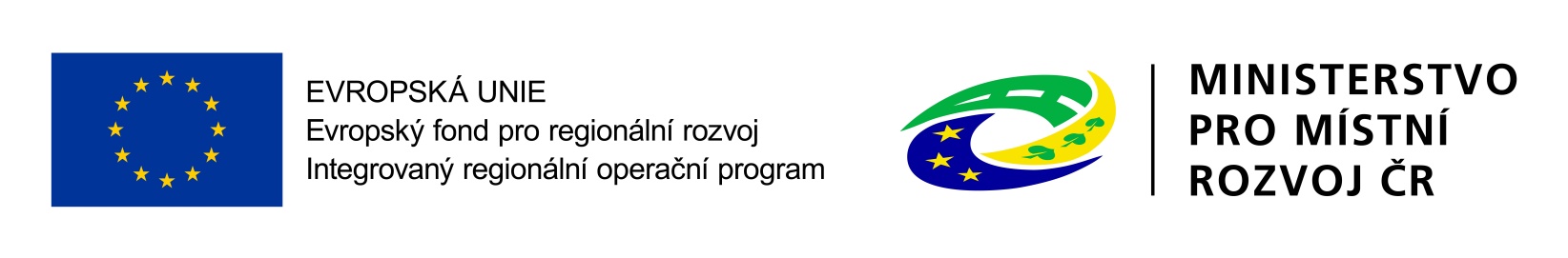 II. Aktivity pro ZŠ – OSOBNOSTNĚ SOCIÁLNÍ A PROFESNÍ ROZVOJ PEDAGOGŮ ZŠ
2.5 Vzdělávání pedagogických pracovníků ZŠ zaměřené na inkluzi – DVPP v rozsahu 56 hodin
Akreditovaný vzdělávací program DVPP v celkovém min. rozsahu 56 hod. zaměřený na inkluzi
Musí být 1 kurz (nelze skládat z více kurzů)
Výstup šablony: absolvent vzdělávacího programu (23 632 Kč)

2.6 Vzdělávání pedagogických pracovníků ZŠ – DVPP v rozsahu 80 hodin – Čtenářská gramotnost, Matematická gramotnost, Cizí jazyky, Mentoring
Akreditovaný vzdělávací program DVPP v celkovém min. rozsahu 80 hod. zaměřený na jednu z výše uvedených oblastí
Musí být 1 kurz (nelze skládat z více kurzů)
Výstup šablony: absolvent vzdělávacího programu (33 760 Kč)
Lze využít i pro speciální třídy v ZŠ Holubova
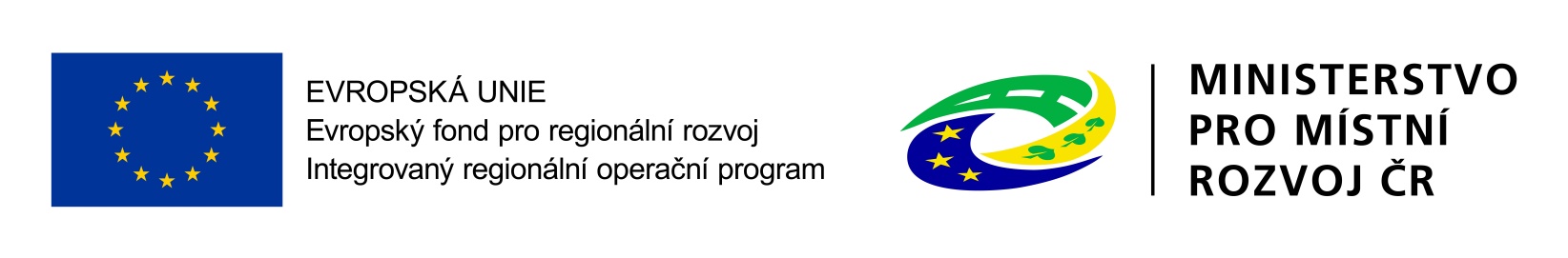 II. Aktivity pro ZŠ – OSOBNOSTNĚ SOCIÁLNÍ A PROFESNÍ ROZVOJ PEDAGOGŮ ZŠ
2.7 Vzdělávání pedagogických pracovníků ZŠ zaměřené na inkluzi – DVPP v rozsahu 80 hodin
Akreditovaný vzdělávací program DVPP v celkovém min. rozsahu 80 hod. zaměřený na inkluzi
Musí být 1 kurz (nelze skládat z více kurzů)
Výstup šablony: absolvent vzdělávacího programu (33 760 Kč)

2.8 Vzdělávání pedagogického sboru ZŠ zaměřené na inkluzi – vzdělávací akce v rozsahu 8 hodin 
Akreditovaný vzdělávací program DVPP v celkovém min. rozsahu 8 hod. zaměřený na inkluzi – jedná se o společné vzdělávání pedagog. sboru
Musí být 1 kurz (nelze skládat z více kurzů)
Pozor na bagatelní podporu (1 pedagog musí být podpořen alespoň 24 hodinami)
Výstup šablony: absolvent vzdělávacího programu (1 360 Kč/absolvent)
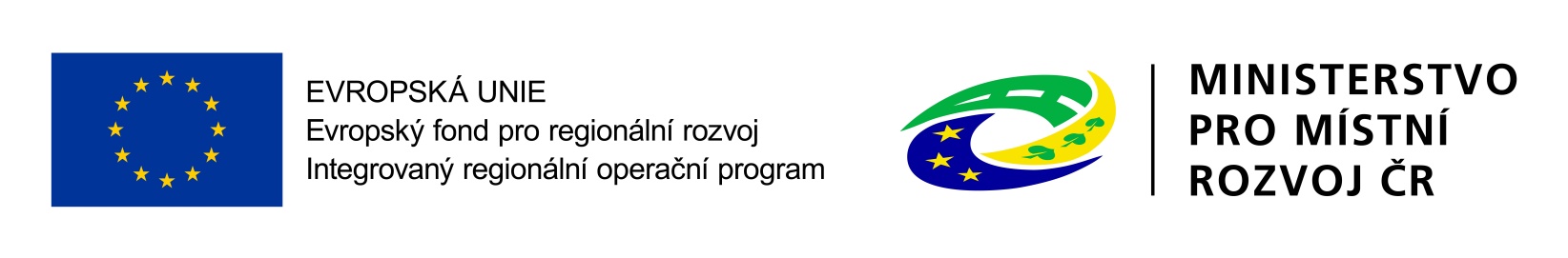 II. Aktivity pro ZŠ – OSOBNOSTNĚ SOCIÁLNÍ A PROFESNÍ ROZVOJ PEDAGOGŮ ZŠ
2.9 Vzájemná spolupráce pedagogů ZŠ – Čtenářská gramotnost, Matematická gramotnost, Inkluze
Minitým 3 pedagogických pracovníků – schůzky po dobu 10 po sobě jdoucích měsíců
Realizace 2x vzdělávacího cyklu v délce 10 hod (tj. celkem 20 hod) pro každého pedagoga= 6 hod společného plánování a reflexí, 2 hod hospitací u kolegů, 2 hod reflexe hospitovaných hodin.
Pozor na bagatelní podporu (1 pedagog musí být podpořen alespoň 24 hodinami)
Výstup šablony: 3 absolventi uceleného bloku vzájemné spolupráce (16 136 Kč)
Kromě inkluze lze využít i pro speciální třídy v ZŠ Holubova
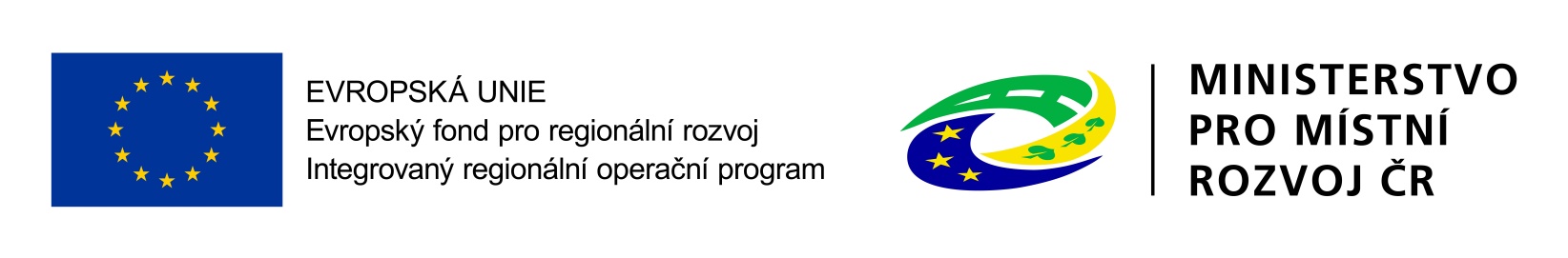 II. Aktivity pro ZŠ – OSOBNOSTNĚ SOCIÁLNÍ A PROFESNÍ ROZVOJ PEDAGOGŮ ZŠ
2.10 Sdílení zkušeností pedagogů z různých škol prostřednictvím vzájemných návštěv (pro ZŠ)
8 hod návštěv pedagoga z vysílající školy ve škole hostitelské (min. 2 návštěvy během 10 po sobě jdoucích měsíců) + 8 hod na přípravu návštěv, společnou reflexi a doporučení pro další práci
Pozor na bagatelní podporu (1 pedagog musí být podpořen alespoň 24 hodinami)
Výstup šablony: 2 absolventi (vysílající MŠ + hostitelská MŠ) uceleného bloku vzdělávání, každý v délce 16 hod. (8 492 Kč)
Lze využít i pro speciální třídy v ZŠ Holubova
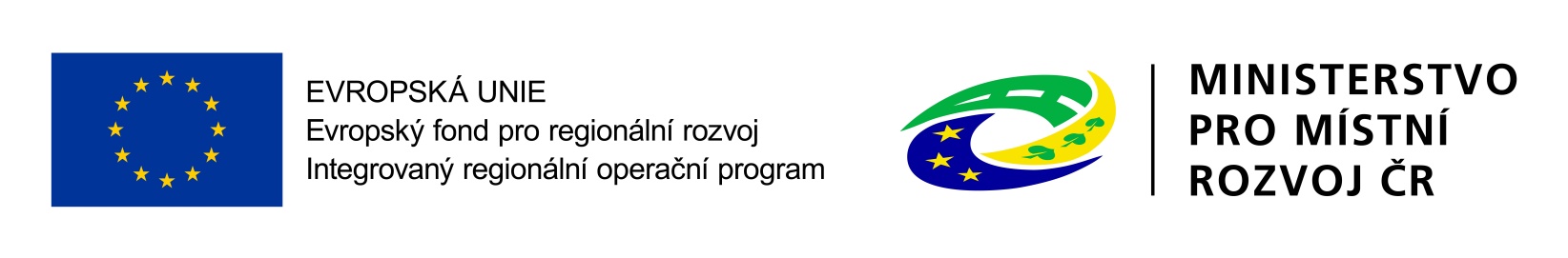 II. Aktivity pro ZŠ – OSOBNOSTNĚ SOCIÁLNÍ A PROFESNÍ ROZVOJ PEDAGOGŮ ZŠ
2.11 Tandemová výuka na ZŠ 
2 pedagogové, kteří společně zrealizují 10 vyučovacích hodin v průběhu 5 po sobě jdoucích měsíců + 10 hod přípravy na výuku a reflexe
Druhý pedagog může být i pracovník jiné školy nebo student pedagogické fakulty
Pozor na bagatelní podporu (1 pedagog musí být podpořen alespoň 24 hodinami) – týká se pouze vlastních pedagogů
Jedná se o společnou výuku (není to hospitace)
Výstup šablony: 2 absolventi uceleného bloku vzájemné spolupráce (7 780 Kč)
Lze využít i pro speciální třídy v ZŠ Holubova
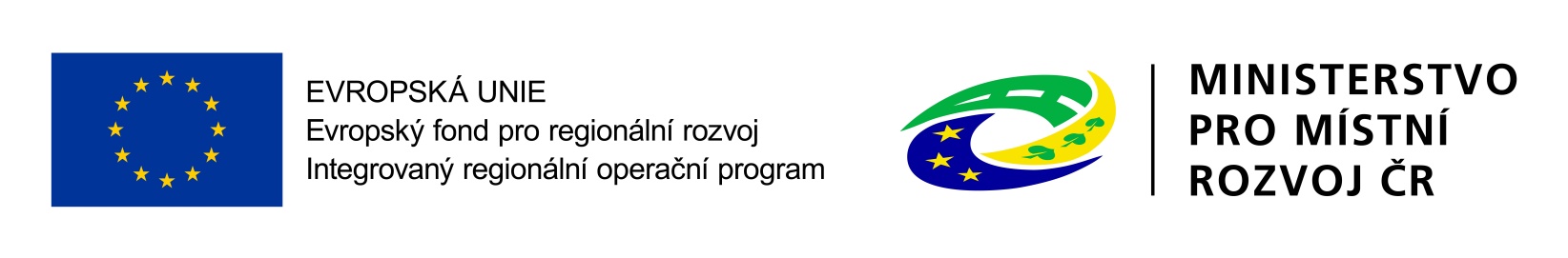 II. Aktivity pro ZŠ – OSOBNOSTNĚ SOCIÁLNÍ A PROFESNÍ ROZVOJ PEDAGOGŮ ZŠ
2.12 CLIL ve výuce na ZŠ
1 pedagog-lektor (vyučující cizího jazyka) + 2 pedagogové-nejazykáři
Pedagog-lektor připraví pro své kolegy 25 výukových lekcí cizího jazyka v délce trvání min. 60 minut v průběhu 5 po sobě jdoucích měsíců 
+ 5 hod = s každým nejazykářem připraví 5 CLIL minilekcí do jeho vzdělávacího oboru (aktivita v 1 vyučovací hodině alespoň 20 minut) + reflexe po vyučování
Výstup šablony: 2 absolventi uceleného bloku spolupráce učitelů při přípravě a realizaci CLIL (26 885 Kč)
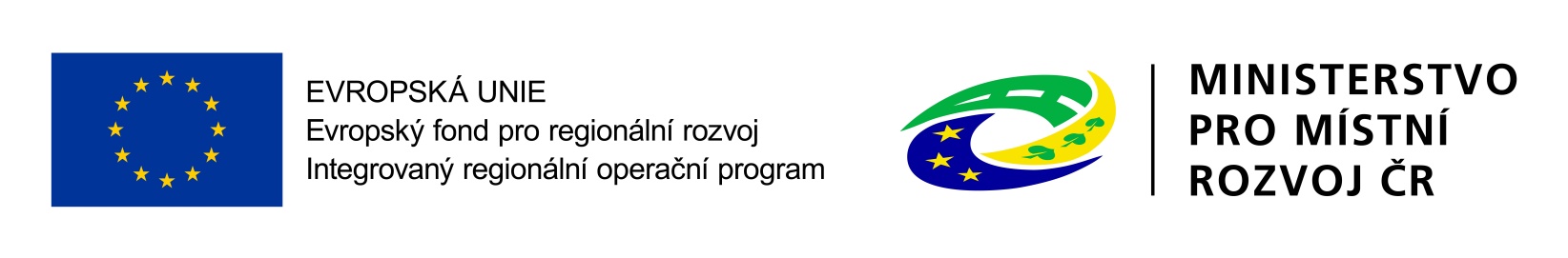 II. Aktivity pro ZŠ – OSOBNOSTNĚ SOCIÁLNÍ A PROFESNÍ ROZVOJ PEDAGOGŮ ZŠ
2.13 Nové metody ve výuce na ZŠ – Čtenářská gramotnost, Matematická gramotnost, Inkluze
1 pedagog-expert (zkušenosti v dané oblasti) + 2 pedagogové-začátečníci
Pouze takové formy a metody práce, které představují ucelené přístupy akreditované v systému DVPP, nebo které je možné navázat na konkrétní položky z dotazníkového šetření MŠMT, nebo položky pro hodnocení rozvoje gramotnosti (připravených ČŠI)
Pedagog-expert připraví pro své kolegy min.  5 hod. (po 60 minutách) vzdělávacích setkání / lekcí / mentorských rozhovorů nové metody 
+ 1 hod = s každým pedagogem-začátečníkem připraví 1 minilekci do jeho vzdělávacího oboru (aktivita v 1 vyučovací hodině alespoň 20 minut) + reflexe po vyučování
Pozor na bagatelní podporu (1 pedagog musí být podpořen alespoň 24 hodinami)
Výstup šablony: 2 absolventi uceleného bloku spolupráce pedagogů při přípravě a realizaci nové metody výuky (5 377 Kč)
Kromě inkluze lze využít i pro speciální třídy v ZŠ Holubova
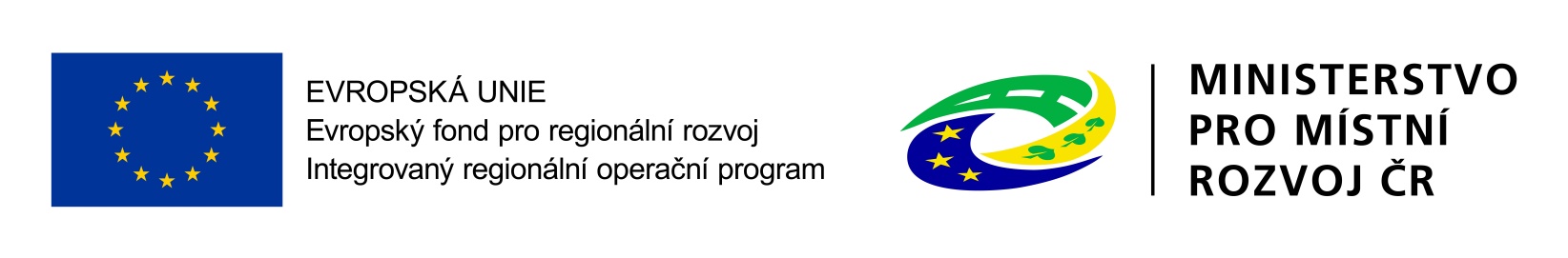 II. Aktivity pro ZŠ – EXTRAKURIKULÁRNÍ ROZVOJOVÉ AKTIVITY ZŠ
3.1 Čtenářský klub pro žáky ZŠ
Klub pro min. 6 žáků ZŠ, z toho min. 2 žáci ohrožení školním neúspěchem (identifikace je na řediteli školy) – výběr dle prospěchu
V období 5 po sobě jdoucích měsíců - min. 16 schůzek po 90 minutách
Na přípravu a následnou reflexi každé schůzky je určena časová dotace 2,5 hodiny.
Průměrná návštěvnost min. 75%, nepřítomnost musí být omluvena rodiči
Vedoucí klubu zpracovává plán aktivit klubu – návrh náplně na min. 4  schůzky
Výstup šablony: zřízení a realizace čtenářského klubu (17 277 Kč)
Lze využít i pro speciální třídy v ZŠ Holubova
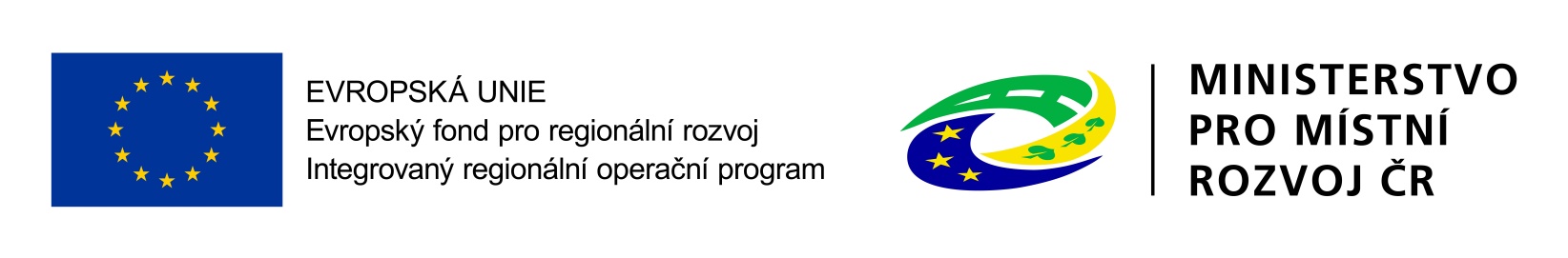 II. Aktivity pro ZŠ – EXTRAKURIKULÁRNÍ ROZVOJOVÉ AKTIVITY ZŠ
3.2 Klub zábavné logiky a deskových her pro žáky ZŠ
Klub pro min. 6 žáků ZŠ, z toho min. 2 žáci ohrožení školním neúspěchem (identifikace je na řediteli školy) – výběr dle prospěchu
V období 5 po sobě jdoucích měsíců - min. 16 schůzek po 90 minutách
Na přípravu a následnou reflexi každé schůzky je určena časová dotace 2,5 hodiny.
Průměrná návštěvnost min. 75%, nepřítomnost musí být omluvena rodiči
Vedoucí klubu zpracovává plán aktivit klubu – návrh náplně na min. 4  schůzky
Výstup šablony: zřízení a realizace čtenářského klubu (17 277 Kč)
Lze využít i pro speciální třídy v ZŠ Holubova
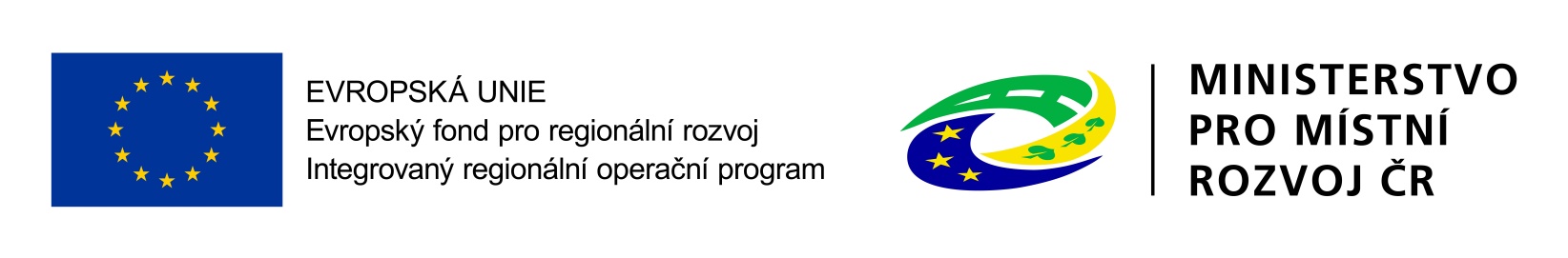 II. Aktivity pro ZŠ – EXTRAKURIKULÁRNÍ ROZVOJOVÉ AKTIVITY ZŠ
3.3 Doučování žáků ZŠ ohrožených školním neúspěchem
Doučování pro min. 3 žáky ZŠ – výběr dle prospěchu 
V období 5 po sobě jdoucích měsíců - min. 16 hodin – 1x týdně 60 minut
Průměrná návštěvnost min. 75%, nepřítomnost musí být omluvena rodiči
Doučování vedeno pedagogem, asistentem pedagoga nebo jinou osobou (určí ředitel) 
Výstup šablony: ucelený blok doučování (8 523 Kč)
Lze využít i pro speciální třídy v ZŠ Holubova
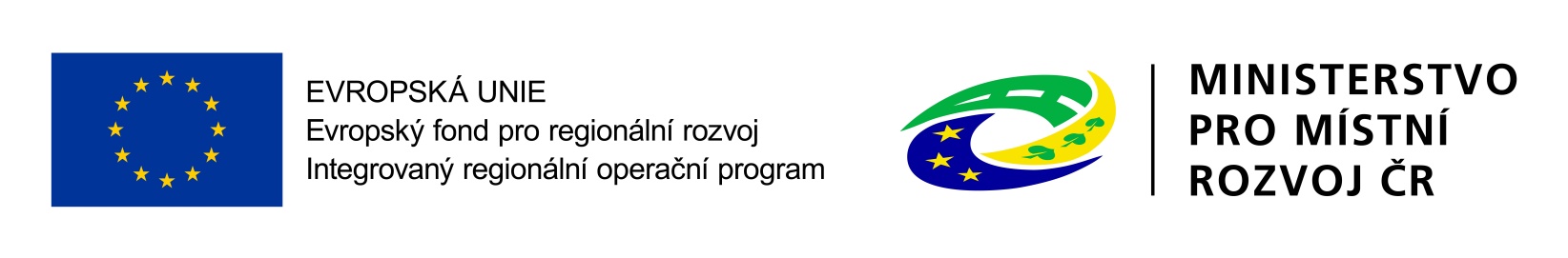 II. Aktivity pro ZŠ – EXTRAKURIKULÁRNÍ ROZVOJOVÉ AKTIVITY ZŠ
3.4 Příprava na vyučování žáků ZŠ ohrožených školním neúspěchem
„Odpolední škola“ pro min. 3 žáky ZŠ – výběr dle prospěchu 
V období 5 po sobě jdoucích měsíců - min. 48 hodin – 3x týdně 60 minut
Průměrná návštěvnost min. 75%, nepřítomnost musí být omluvena rodiči
„Odpolední škola“ vedena pedagogem, asistentem pedagoga nebo jinou osobou (určí ředitel) 
Výstup šablony: ucelený blok odpolední přípravy (25 569 Kč)
Lze využít i pro speciální třídy v ZŠ Holubova
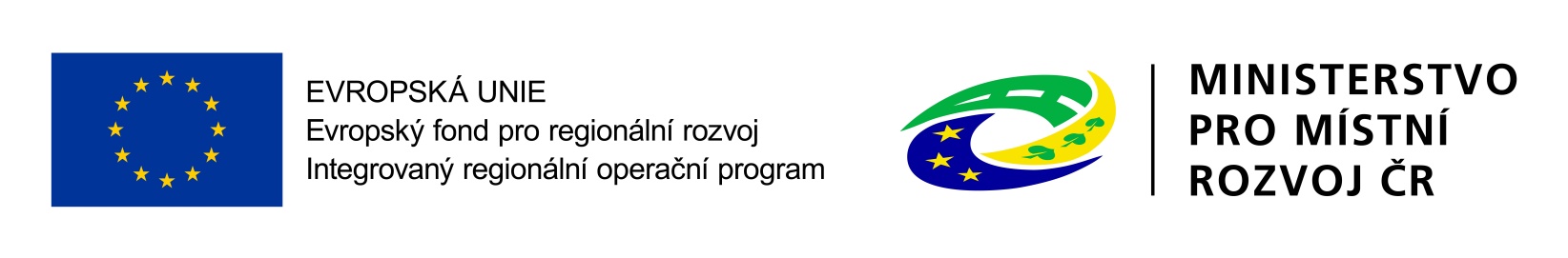 II. Aktivity pro ZŠ – SPOLUPRÁCE S RODIČI ŽÁKŮ ZŠ
4.1 Odborně zaměřená tematická setkávání a spolupráce s rodiči žáků ZŠ
12 hod. setkání rodičů v průběhu 10 po sobě jdoucích měsíců (např. 6 setkání po 2 hod.) za účasti externího odborníka (pracovník pedagogicko-psychologické poradny, vysokoškolský pedagog, metodik, apod.) na téma týkající se usnadnění přechodu dětí do ZŠ
1 hod = 60 minut
Skupina min. 8 rodičů 
Výstup šablony: realizovaná dvouhodinová setkání v celkovém rozsahu 12 hod. (22 056Kč)
Lze využít i pro speciální třídy v ZŠ Holubova
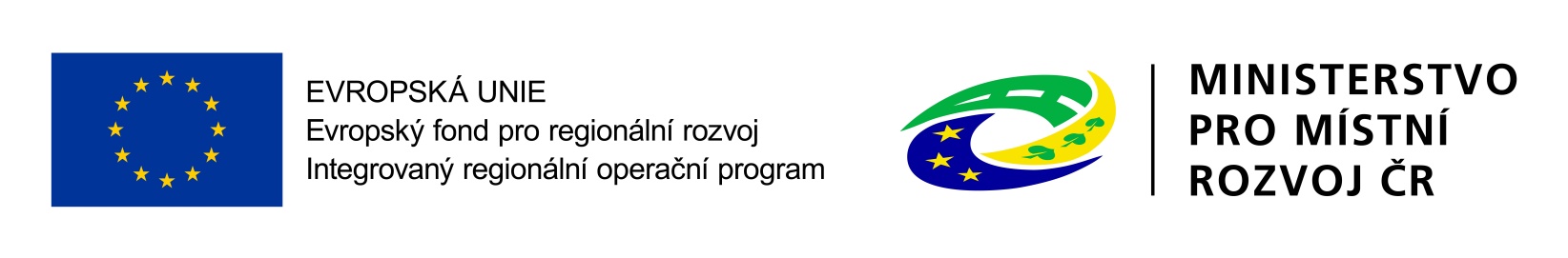 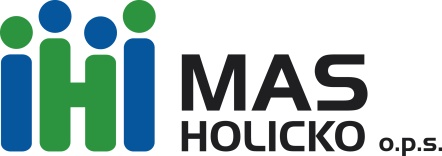 Příprava žádosti a realizace projektu
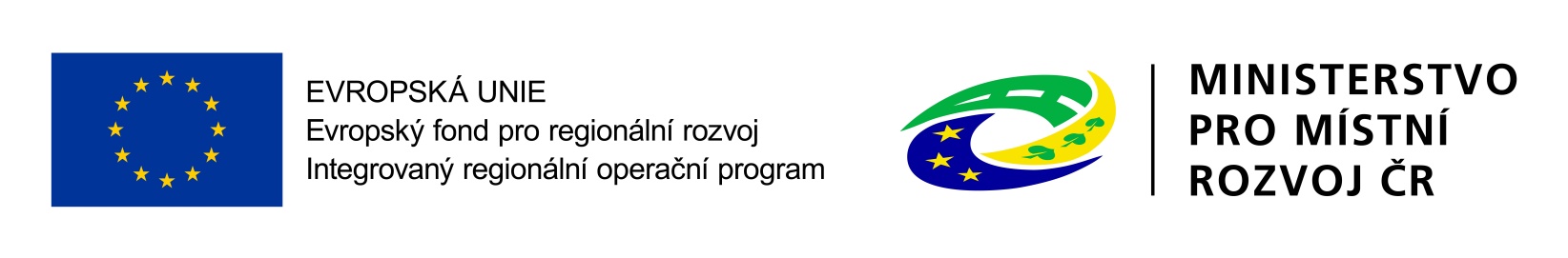 Dotazník MŠMT
Povinné vyplnění pro čerpání dotací přes šablony 
V ORP Holice vyplnily všechny MŠ I ZŠ 

Identifikace potřeb školy
Vyhodnocení dotazníku a zaslání školám v 6/2016
Určení nejslabší oblasti k průměru v ČR – volba alespoň 1 šablony rozvíjející tuto oblast

Na závěr projektu evaluace v dotazníku – k jakým změnám došlo díky realizaci projektu
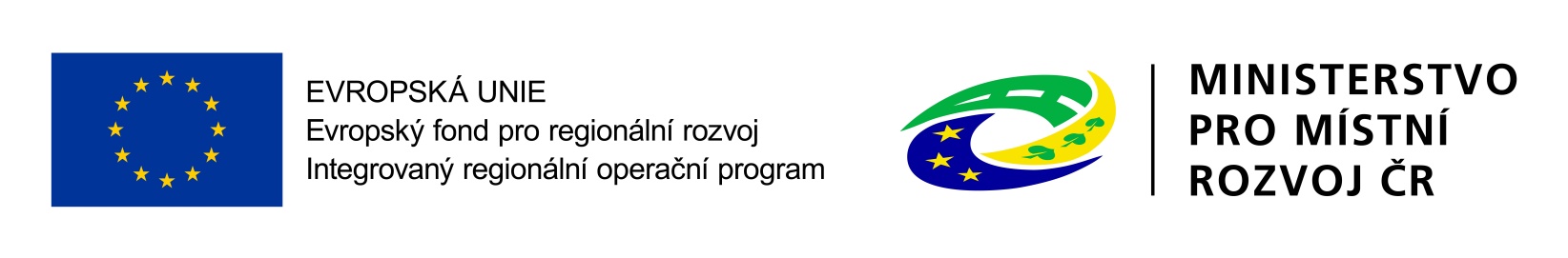 Jak sestavit projekt
Jak zhodnotit časové a administrativní kapacity?
Zvážit objem aktivit, které je škola schopná během 2leté realizace zvládnout
Kvalitní řízení projektu – hlavní manažer projektu
Výběr dalších pracovníků, kteří se zúčastní projektu

Žadatel aktivity nevytváří, žadatel aktivity volí. Aktivita = šablona 
Žadatel nevytváří položky rozpočtu, ten je vytvářen sestavením šablon 
Rozpočet = součet částek zvolených šablon do maximální výše dané výpočtem (Maximum = 200 000 Kč + 2 200 Kč na dítě/žáka)
MŠMT vytvořilo kalkulačku, která škole spočítá limity indikátorů
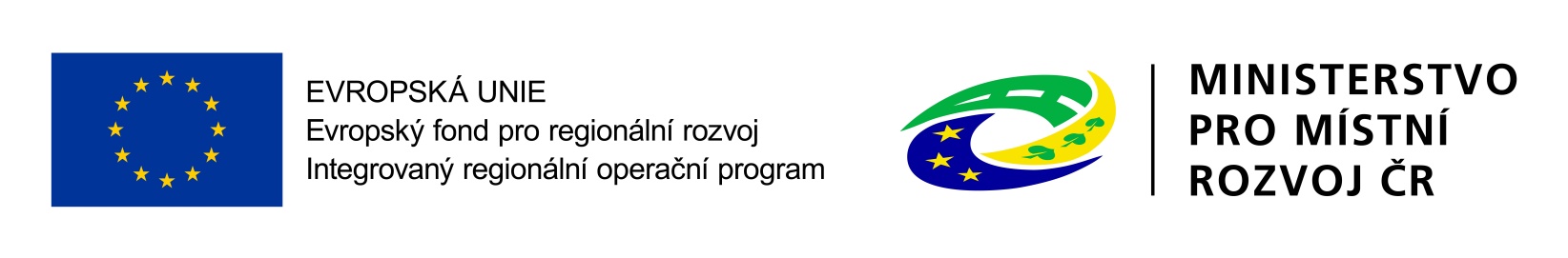 Způsobilost výdajů
Částky jednotlivých šablon jsou stanoveny na základě průzkumu trhu a komunikací s EK
Výdaj je způsobilý, je-li doložen a schválen výstup
Rozložení dotace na jednotlivé druhy výdajů a jejich výše je v kompetenci ředitele školy
Podpora bude poskytnuta formou neinvestiční dotace
Konkrétní výdaje se nevykazují
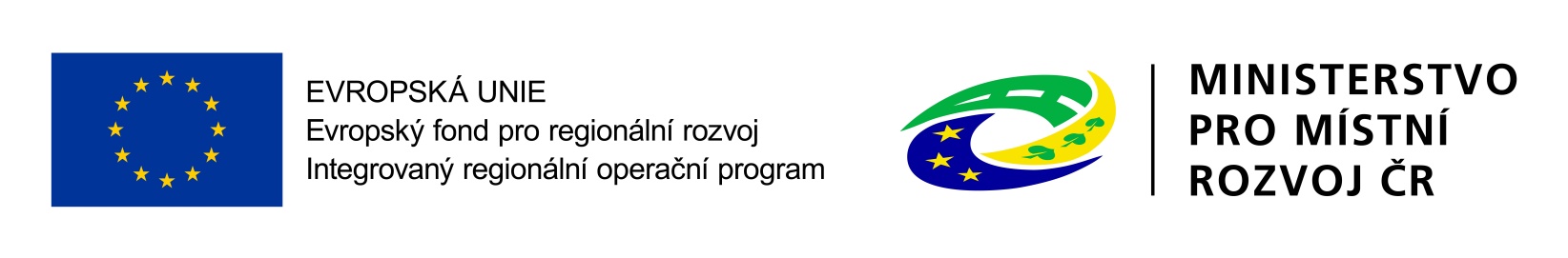 Hodnocení a schvalování projektů
Proces schvalování: od podání žádosti v IS KP14+ do vydání právního aktu - nejdéle 5 měsíců 
Kontrola přijatelnosti a formalit = 30 pracovních dnů
formální = opravitelné, 
přijatelnost = neopravitelné 
Negociace + kompletace podkladů pro vydání právního aktu o poskytnutí/převodu podpory  = 15 pracovních dnů
Vydání právního aktu o poskytnutí/převodu podpory = 40 pracovních dnů
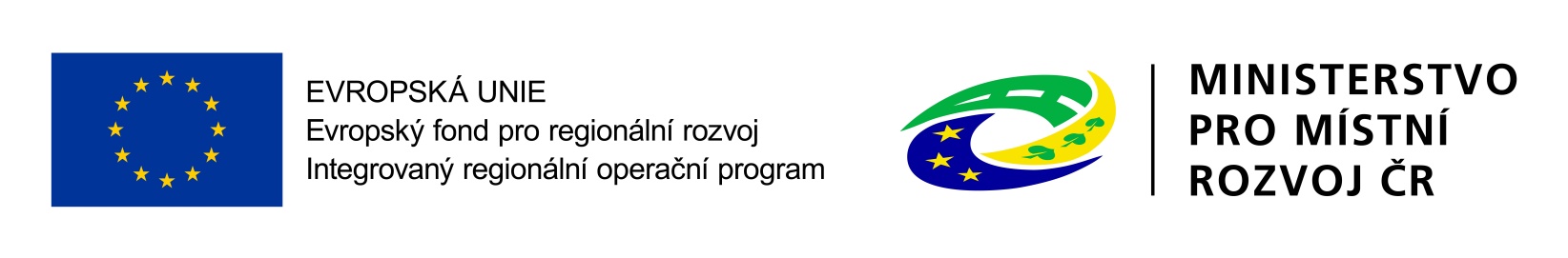 Podání žádosti o podporu – Portál IS KP 14+
https://mseu.mssf.cz/
Pro korektní fungování aplikace je nezbytně nutné dodržovat systémové požadavky, které naleznete na úvodní stránce aplikace pod záložkou HW a SW požadavky:
Doporučené prohlížeče - Internet Explorer, Mozilla Firefox
Doplňkové aplikace – v internetovém prohlížeči zapnutý JavaScript, pro podepsání žádosti o podporu je nutné mít nainstalován plugin MS Silverlight  (http://www.microsoft.com/getsilverlight/Get-Started/Install/Default.aspx) 
Další požadavky – min. rozlišení monitoru 1366 x 768 bodů,
Test kompatibility počítače - https://www.mssf.cz/testapp/check_client.aspx
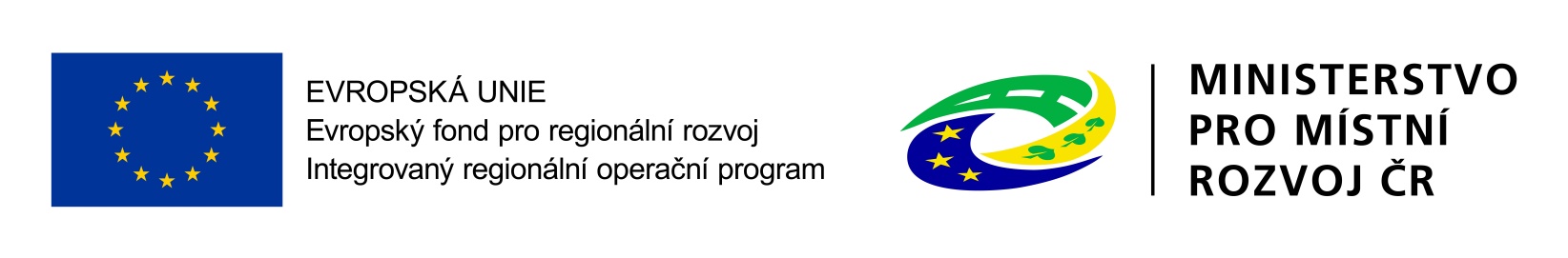 Podání žádosti o podporu – Portál IS KP 14+
Veškerá komunikace probíhá prostřednictvím aplikace:
Podání žádosti o podporu, žádosti o přezkum rozhodnutí, žádosti o změnu, zpráv o realizaci projektu
Depeše – komunikace v rámci týmu, s poskytovatelem podpory, technickou podporou
Upozornění – informace pro všechny uživatele – odstávky, změny v aplikaci
Notifikace – zasílání upozornění na e-mail nebo telefon.

Příručky ŘO – podání žádosti o podporu v IS KP14+
Je součástí dokumentace k výzvě; veškeré další materiály k monitorovacímu systému http://www.msmt.cz/strukturalni-fondy-1/monitorovaci-system-2014.
Portál ESIF – edukační videa: http://dotaceeu.cz/cs/Jak-na-projekt/Elektronicka-zadost/Edukacni-videa
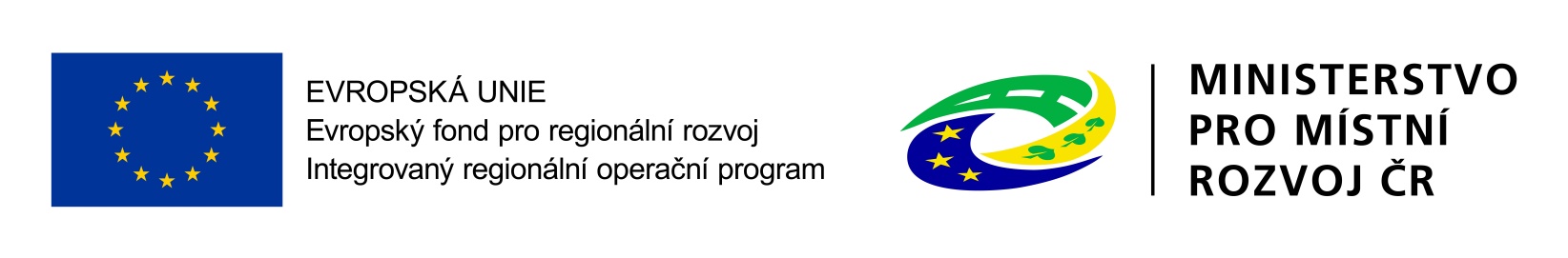 Podání žádosti o podporu – Elektronický podpis
Kvalifikovaný osobní certifikát
Všechny formuláře v aplikaci musí být vždy podepsány kvalifikovaným certifikátem (žádost o podporu, zpráva o realizaci, žádost o platbu,…);
Vlastnosti certifikátu:
Kvalifikovaný certifikát.
Certifikát musí být určen pro elektronické podepisování dokumentů.
Certifikát obsahuje privátním klíč.
Aktuální platnost.
Poskytovatelem je např. Česká pošta - https://www.ceskaposta.cz/sluzby/certifikacni-autorita-postsignum/kvalifikovane-certifikaty 
Platnost: 1 rok
Cena: 396,- Kč/rok
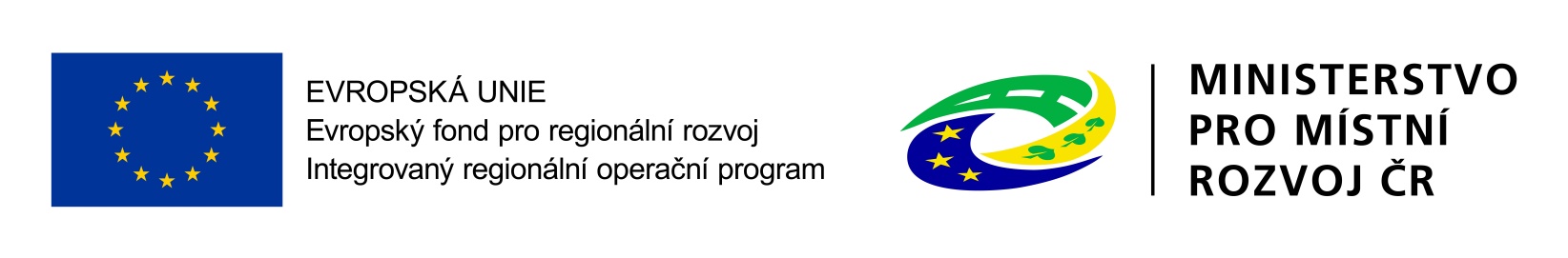 Podání žádosti o podporu – Registr osob
Validace subjektu – Registr osob (ROS)
komunální příspěvkové organizace v registru většinou chybí
Návrh zákona, kterým se mění zákon č. 111/2009 Sb., o základních registrech, ve znění pozdějších předpisů, a některé další zákony – účinnost 1. 1. 2018
Ověřit, zda je škola zaregistrována v ROS: http://portal.justice.cz/Justice2/Uvod/uvod.aspx, kdy zadáte údaje do pole s názvem Název subjektu nebo IČO a kliknete na možnost Hledej.
Pokud škola není v ROS registrována nebo údaje u školy nejsou aktuální, je možné školu zaregistrovat nebo provést změny pomocí inteligentního formuláře: https://or.justice.cz/ias/iform/index.html?1.
POZOR! Měnit údaje nebo zapisovat školu může pouze zřizovatel!
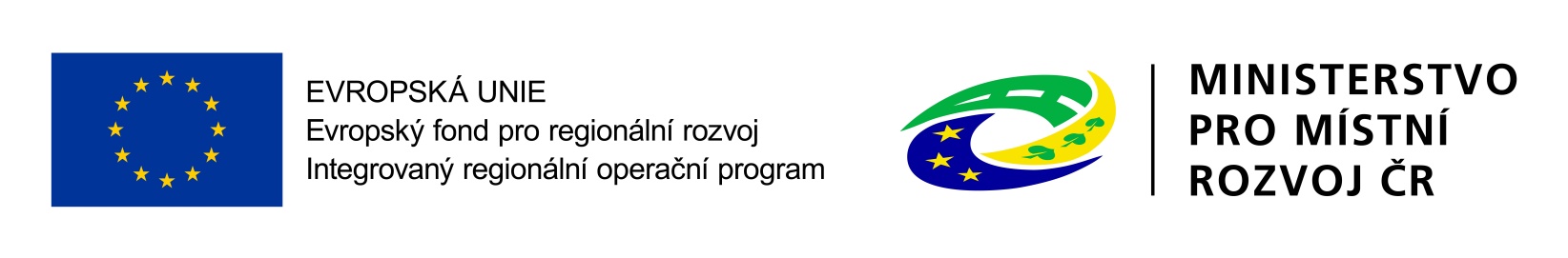 Přílohy žádosti o podporu
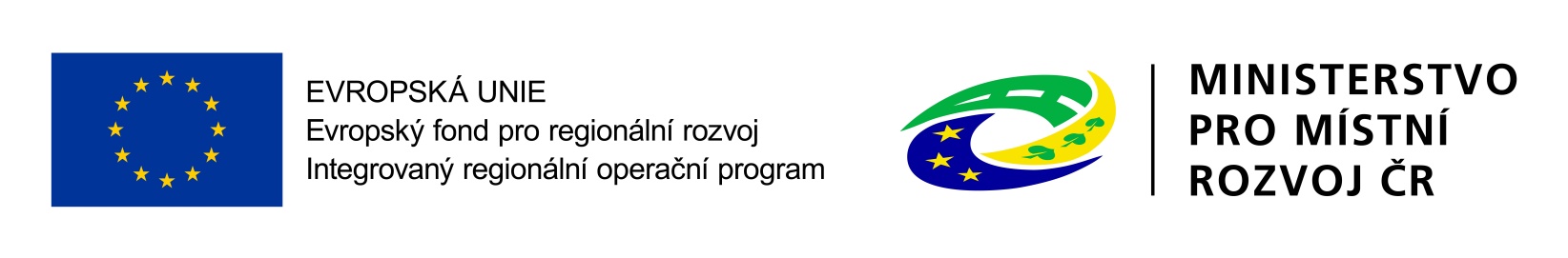 Kdo Vám pomůže se sestavením žádosti o podporu?
Pomoc se sestavení šablon:
Kontaktní osoba MŠMT pro výzvu č. 22 – Pardubický kraj:
Ing. Dita Koubová – tel.: 234 814 378
Kontaktní osoba NIDV – Pardubický kraj:
PhDr. Ing. Milan Bareš – tel.: 775 571 600, e-mail: bares@nidv.cz 

Metodická pomoc s vyplňováním žádosti o podporu a následnou realizací projektu (zprávy o realizaci, výběrové řízení, povinná publicita, apod.):
Zaměstnanci MAS Holicko, o.p.s.:
Ing. Michaela Kovářová- tel.: 775 302 057, e-mail: mas.holicko@seznam.cz
Ing. Vendula Maříková - tel.: 604 798 433, e-mail: mas.holicko@seznam.cz
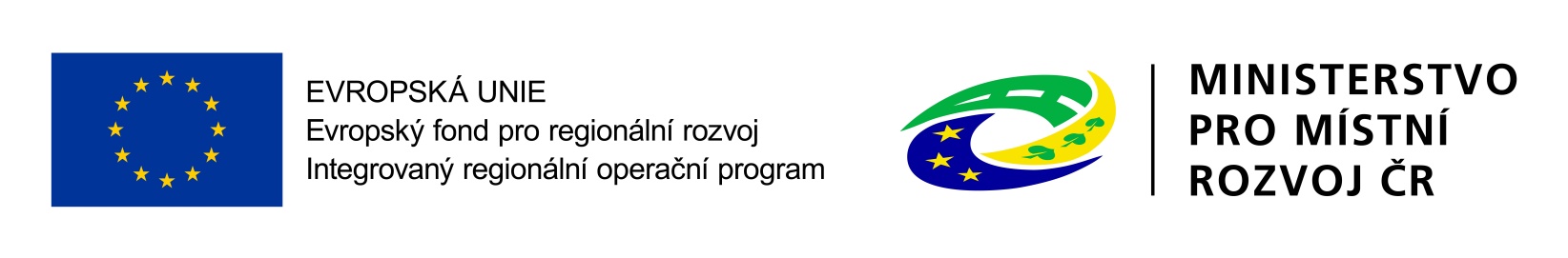 Děkuji za pozornost
Ing. Michaela Kovářová
Vedoucí pracovník pro realizaci SCLLD
Kancelář: Palackého 38, Holice
Tel.: 775 302 057
E-mail: mas.holicko@seznam.cz
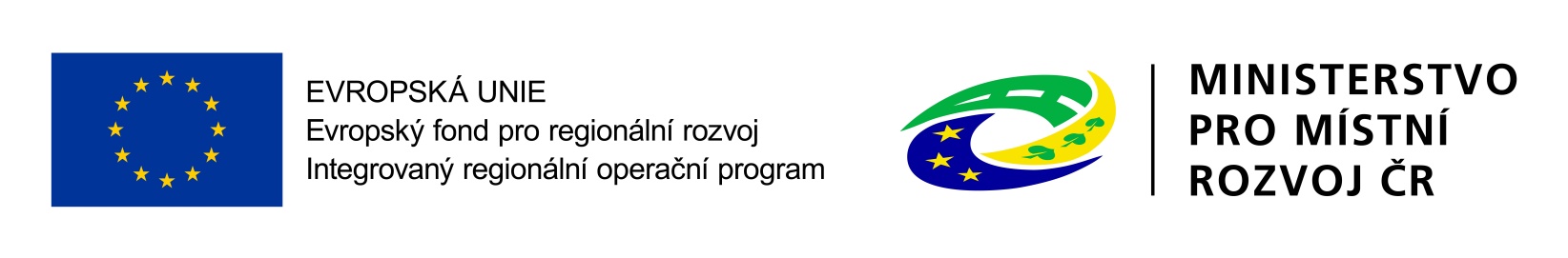